CSE 421Introduction to Algorithms
Richard Anderson
Lecture 10,  Winter 2024
Divide and Conquer
1
Announcements
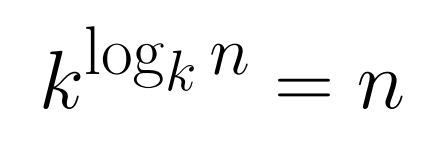 Divide and Conquer and Recurrences
Recurrence Techniques
Fast Matrix Multiplication
Counting Inversions (5.3)
Closest Pair (5.4)
Multiplication (5.5)
Quicksort and Median Finding
Dynamic Programming
Midterm,  Friday,  February 9
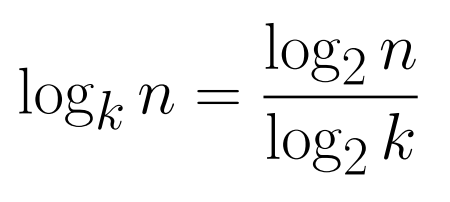 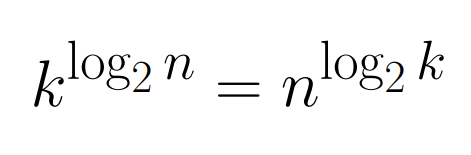 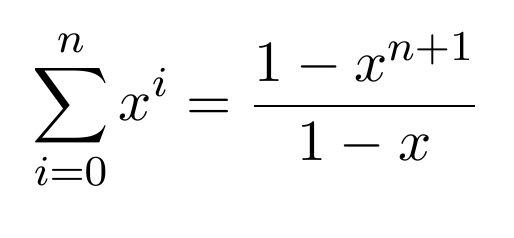 2
Recurrence Analysis
T(n) ≤ T(3n/4) + T(n/5) + 20 n
3
Recursive Matrix Multiplication
Multiply 2 x 2 Matrices:
| r    s |    | a    b|   |e    g|
| t    u |    | c    d|   | f    h|

r  = ae + bf
s  = ag + bh
t  =  ce + df
u =  cg + dh
A N x N matrix can be viewed as a 2 x 2 matrix with entries that are (N/2) x (N/2) matrices. 
The recursive matrix multiplication algorithm recursively multiplies the       (N/2) x (N/2) matrices and combines them using the equations for multiplying 2 x 2 matrices
=
4
Recursive Matrix Multiplication
How many recursive calls are made at each level?
 8,  for the multiplication of n/2 X n/2 submatrices

How much work in combining the results?
 O(n2),  for matrix addition and copying matrices

What is the recurrence?
 T(n) = 8 T(n/2) + n2;    T(2) = 1;
5
T(n) = 8 T(n/2) + n2
n/2
n/2
n/2
n/2
n/2
n/2
n/2
n/2
n
6
T(n) = 4T(n/2) + n
Total Work
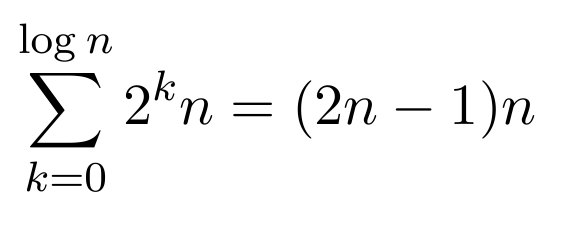 n/2
n/2
n/2
n/2
n
n/4
n/4
n/4
n/4
n/4
n/4
n/4
n/4
n/4
n/4
n/4
n/4
n/4
n/4
n/4
n/4
7
T(n) = 2T(n/2) + n2
8
T(n) = 2T(n/2) + n1/2
9
Recurrences
Three basic behaviors
Dominated by initial case
Dominated by base case
All cases equal – we care about the depth
10
What you really need to know about recurrences
Work per level changes geometrically with the level
Geometrically increasing (x > 1)
The bottom level wins
Geometrically decreasing  (x < 1)
The top level wins
Balanced (x = 1)
Equal contribution
11
Classify the following recurrences(Increasing, Decreasing, Balanced)
T(n) = n + 5T(n/8)

T(n) = n + 9T(n/8)

T(n) = n2 + 4T(n/2)

T(n) = n3 + 7T(n/2)

T(n) = n1/2 + 3T(n/4)
12
Strassen’s Algorithm
Where:
p1 = (b – d)(f + h)
p2= (a + d)(e + h)
p3= (a – c)(e + g)
p4= (a + b)h
p5= a(g – h)
p6= d(f – e)
p7= (c + d)e
Multiply 2 x 2 Matrices:
| r    s |    | a    b|   |e    g|
| t     u|    | c    d|   | f    h|
=
r = p1 + p2 – p4 + p6
s = p4 + p5
t = p6 + p7
u = p2 - p3 + p5 - p7
From AHU 1974
Recurrence for Strassen’s Algorithm
T(n) = 7 T(n/2) + cn2
What is the runtime?
14
log2 7 = 2.8073549221
Strassen’s Algorithm
Treat n x n matrices as 2 x 2 matrices of n/2 x n/2 submatrices
Use Strassen’s trick to multiply 2 x 2 matrices with 7 multiplies
Base case standard multiplication for single entries
Recurrence:  T(n) = 7 T(n/2) + cn2
Solution is O(7log n)= O(nlog 7) which is about O(n2.807)
Practical for n ~ 64
Standard trick – switch to normal algorithm for small values of n
15
Divide and Conquer Algorithms
Split into sub problems
Recursively solve the problem
Combine solutions

Make progress in the split and combine stages
Quicksort – progress made at the split step
Mergesort – progress made at the combine step
D&C Algorithms
Strassen’s Algorithm – Matrix Multiplication
Inversions
Median
Closest Pair
Integer Multiplication
FFT
16
Inversion Problem
Let a1, . . . an be a permutation of 1 . . n
(ai, aj) is an inversion if i < j and ai > aj



Problem: given a permutation, count the number of inversions
This can be done easily in O(n2) time
Can we do better?
4, 6, 1, 7, 3, 2, 5
17
Application
Counting inversions can be use to measure how close ranked preferences are
People rank 20 movies, based on their rankings you cluster people who like that same type of movie
18
Counting Inversions
Count inversions on lower half
Count inversions on upper half
Count the inversions between the halves
19
Count the Inversions
5
2
3
1
8
6
15
10
19
44
20
Problem – how do we count inversions between sub problems in O(n) time?
Solution – Count inversions while merging
Standard merge algorithm – add to inversion count when an element is moved from the upper array to the solution
21
Use the merge algorithm to count inversions
22
Indicate the number of inversions for each
element detected when merging
Inversions
Counting inversions between two sorted lists
O(1) per element to count inversions





Algorithm summary
Satisfies the “Standard recurrence” 
T(n) = 2 T(n/2) + cn
23
Closest Pair Problem (2D)
Given a set of points find the pair of points p, q that minimizes dist(p, q)
24
Divide and conquer
If we solve the problem on two subsets, does it help?  (Separate by median x coordinate)
d1
d2
25
Packing Lemma
Suppose that the minimum distance between points is at least d, what is the maximum number of points that can be packed in a ball of radius d?
26
Combining Solutions
Suppose the minimum separation from the sub problems is d
In looking for cross set closest pairs, we only need to consider points with d of the boundary
How many cross border interactions do we need to test?
27
A packing lemma bounds the number of distances to check
d
28
Details
Preprocessing: sort points by y
Merge step
Select points in boundary zone
For each point in the boundary
Find highest point on the other side that is at most d above
Find lowest point on the other side that is at most d below
Compare with the points in this interval (there are at most 6)
29
Identify the pairs of points that are compared in the merge step following the recursive calls
30
Algorithm run time
After preprocessing:
T(n) = cn + 2 T(n/2)
31
Integer Arithmetic
9715480283945084383094856701043643845790217965702956767
+   1242431098234099057329075097179898430928779579277597977
Runtime for standard algorithm to add two n digit numbers:
2095067093034680994318596846868779409766717133476767930
X   5920175091777634709677679342929097012308956679993010921
32
Runtime for standard algorithm to multiply two n digit numbers:
Recursive Multiplication Algorithm (First attempt)
x = x1 2n/2 + x0
y = y1 2n/2 + y0
xy = (x1 2n/2 + x0) (y1 2n/2 + y0)
     = x1y1 2n + (x1y0 + x0y1)2n/2 + x0y0

Recurrence:
Run time:
33
Simple algebra
x = x1 2n/2 + x0
y = y1 2n/2 + y0
xy =  x1y1 2n + (x1y0 + x0y1) 2n/2 + x0y0


p = (x1 + x0)(y1 + y0) = x1y1 + x1y0 + x0y1 + x0y0
34
Karatsuba’s Algorithm
Multiply n-digit integers x and y
	Let   x = x1 2n/2 + x0 and  y = y1 2n/2 + y0
	Recursively compute
		a = x1y1
		b = x0y0
		p = (x1 + x0)(y1 + y0)  
	Return a2n + (p – a – b)2n/2 + b


Recurrence:  T(n) = 3T(n/2) + cn
35
log2 3 = 1.58496250073…